Правила, которые надо соблюдать, 
или Личная гигиена младших школьников
ЦЕЛЬ:

Прививать навыки соблюдения личной гигиены
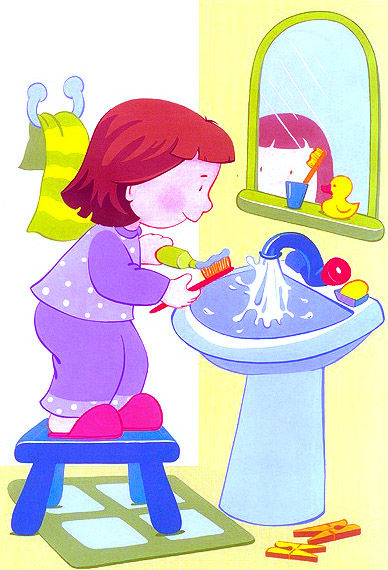 Личная гигиена - это уход за своим телом и содержание его в чистоте.
Личная гигиена включает в себя выполнение многих гигиенических правил, требований и норм, направленных на сохранение здоровья, профилактику инфекционных заболеваний. Основными составляющими личной гигиены являются уход за кожей, уход за зубами, уход за волосами.
Уход за кожей:
Каждое утро и вечер все должны умываться.
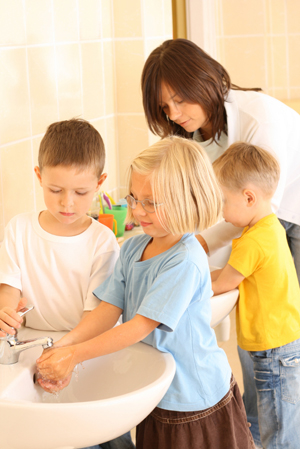 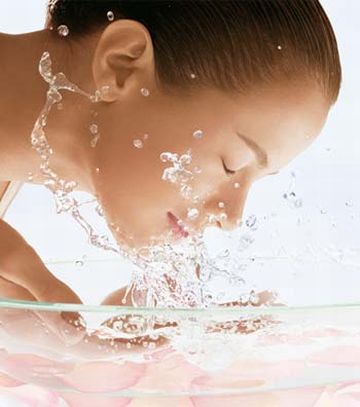 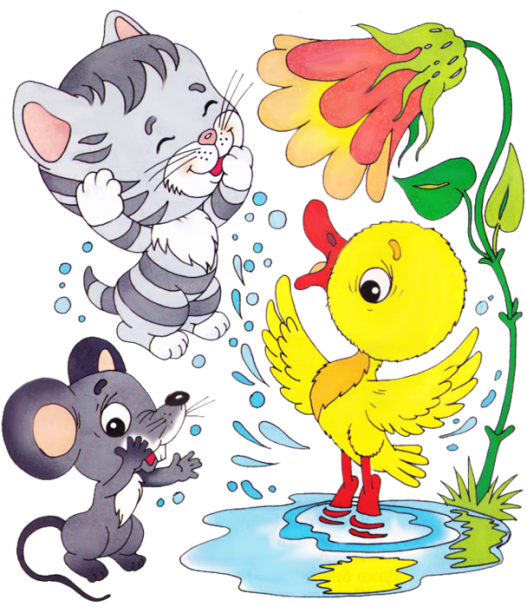 http://www.beauly.ru
http://fashiony.ru
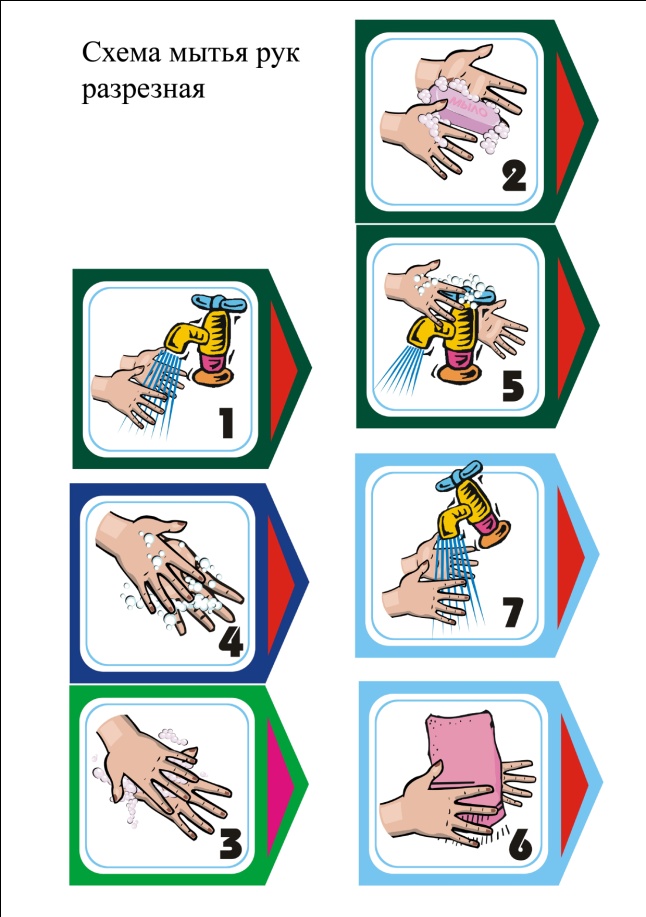 К умыванию приготовьте 
мыло и полотенце.
Сначала тщательно 
моем руки.
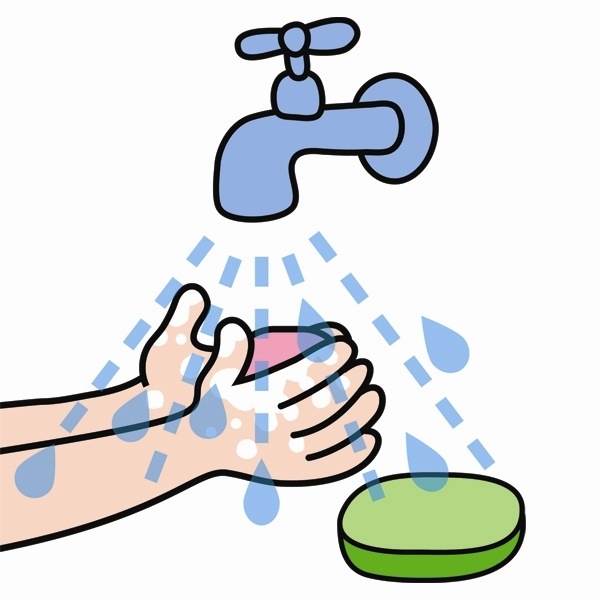 Только после мытья рук
умываем лицо, шею, уши.
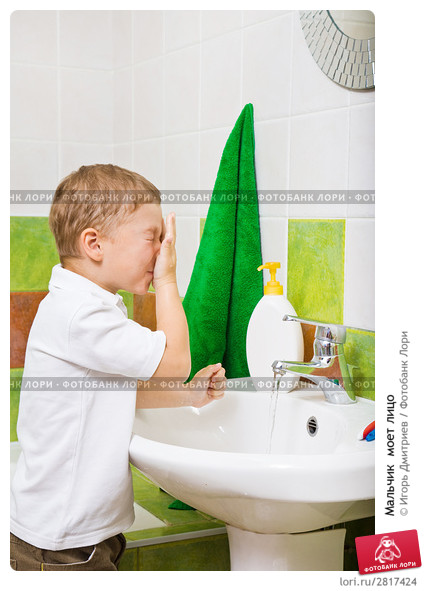 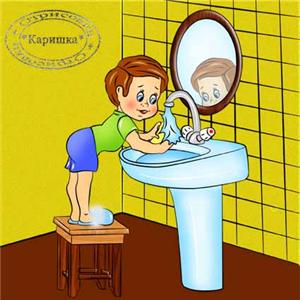 Не забудьте про ногти!

Ногти должны быть
    чистыми и коротко
     подстриженными. 
    Обязательно мойте руки:
придя с улицы;
после посещения туалета;
перед едой;
после игры с животными.
Регулярно, не реже
 1 раза в неделю принимайте душ
 или мойтесь в ванной.
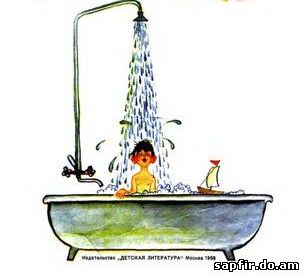 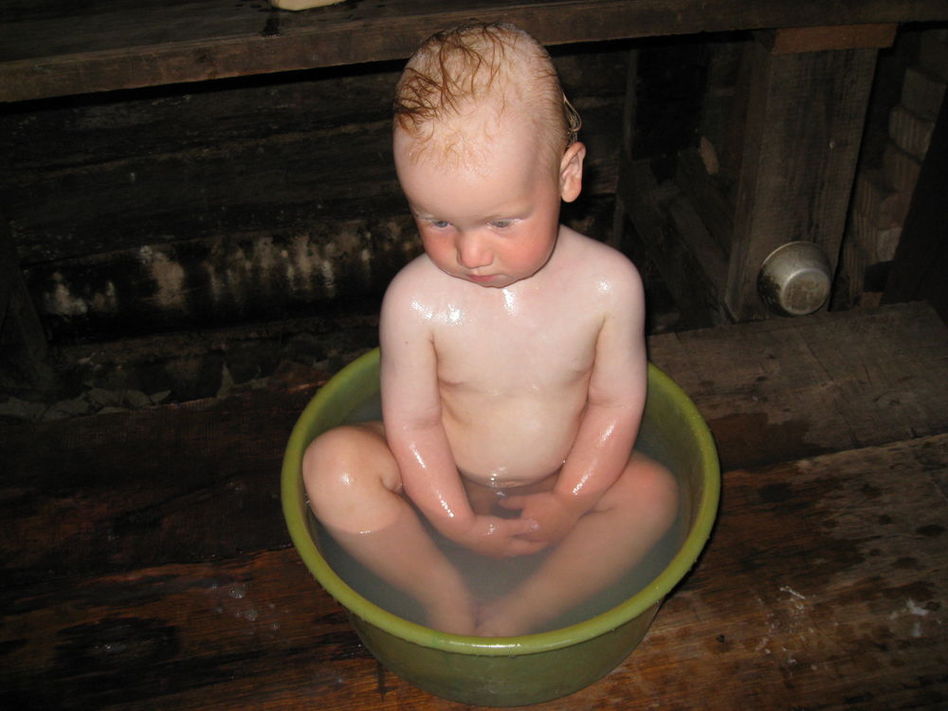 http://www.beauly.ru
Уход за зубами:
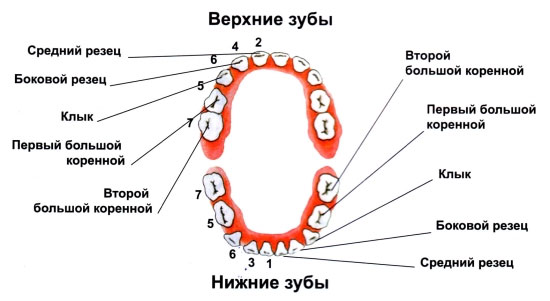 Зубы нужно чистить 2 раза в день, утром и вечером.
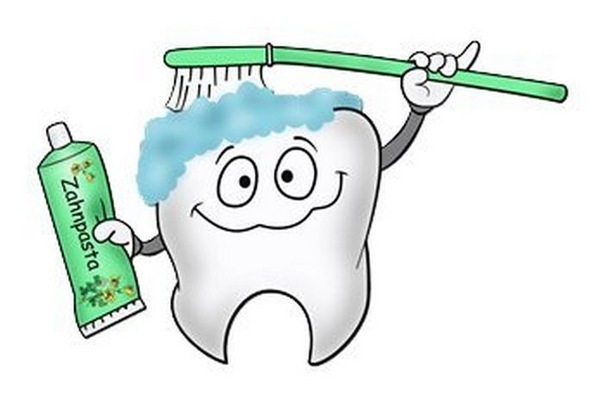 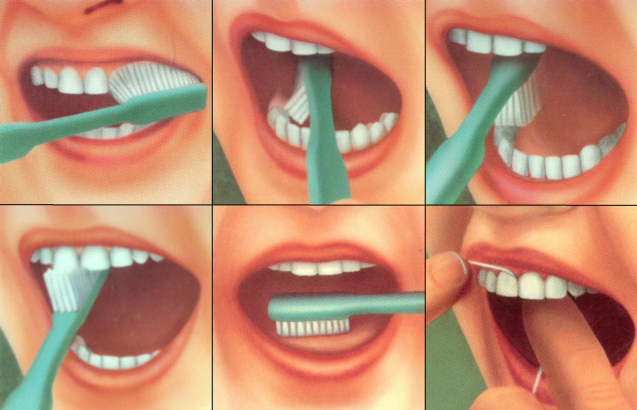 Регулярно чистите межзубные промежутки специальной нитью или зубочисткой, пользуйтесь зубной пастой на натуральной основе
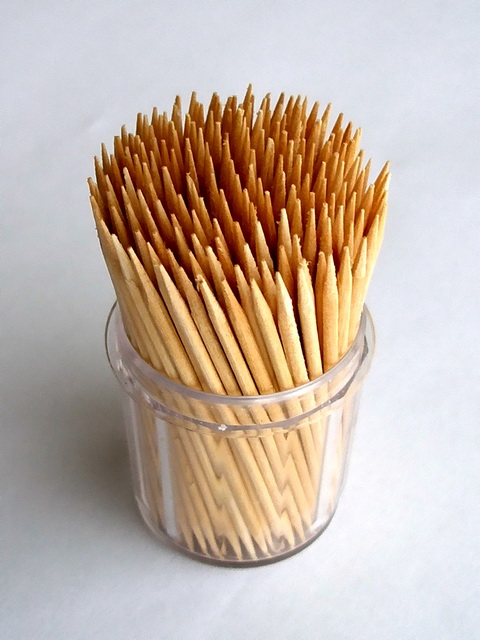 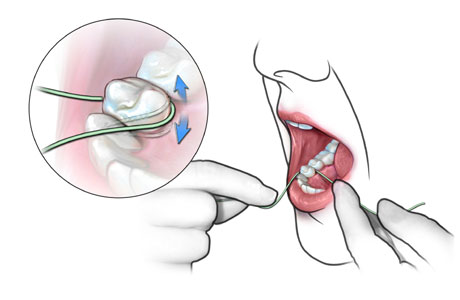 Уход за волосами:
Волосы нужно мыть через каждые 3 дня шампунью и споласкивать чистой теплой водой. Можно полоскать отварами  трав ромашки и крапивы.
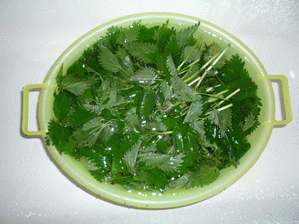 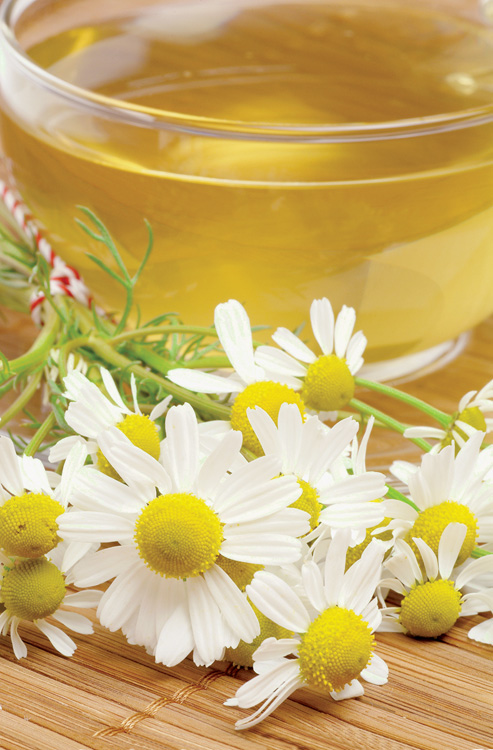 Не ленитесь расчесывать волосы утром и вечером.
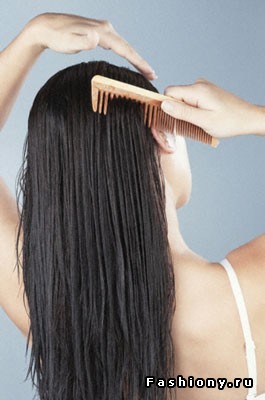 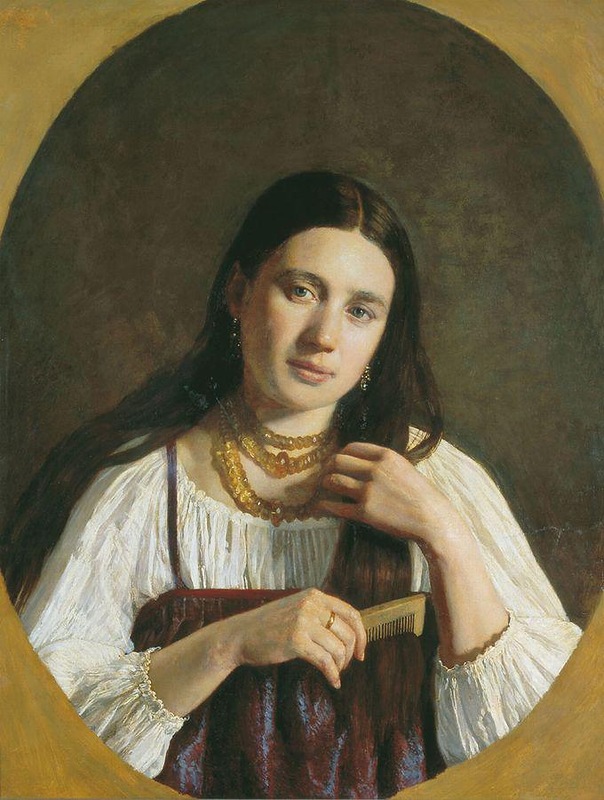 Желаю всем ребятам 
здоровья, удачи и  успеха!!!